The Higher Learning Commission Comprehensive VisitFall 2012
Self-Study Process
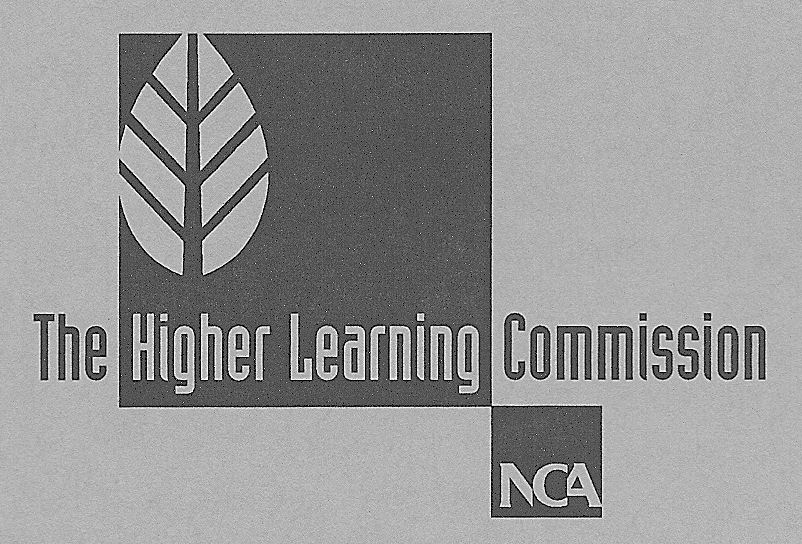 Accreditation Criteria 5 Subcommittees
1.	Mission and Integrity2.	Preparing for the Future3.	Student Learning and Effective Teaching4.	Acquisition, Discovery, and Application of 	Knowledge5.	Engagement and Service
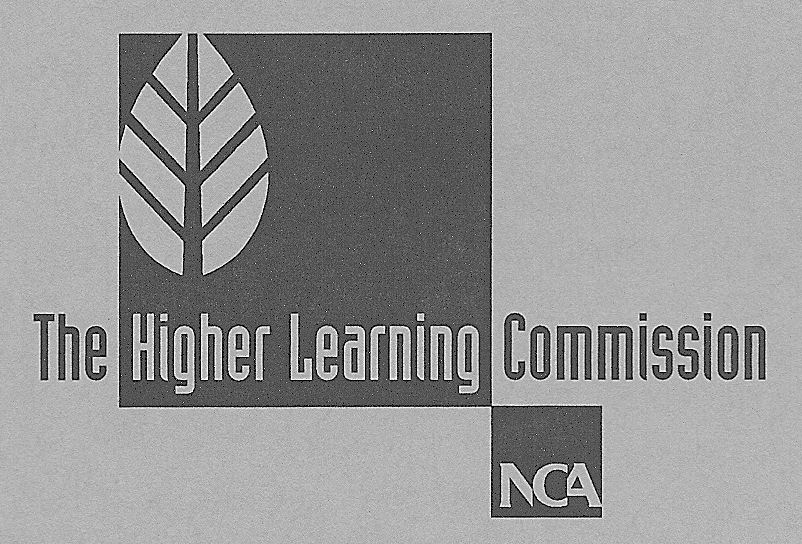 Faculty, staff and students are needed for each subcommittee.  

Subcommittee volunteer information will be forthcoming in the next few days!
Self-Study Steering Committee
Julie Isaacson and Lynita Cooksey – Co-Chairs
Lonnie Williams			Student Affairs
Nancy Hendricks		Advancement
Andy Novobilski		Sciences and Math
Osa Amienyi			Communications
Greg Meeks			Education
Jim Washam			Business
Kathryn Jones			Institutional Research & 							Assessment
Russ Hannah			Finance & Administration
Beverly Boals Gilbert		Faculty Senate President
Randy Martin			Staff Senate President
Sarah Peoples			Student Government Association
Kevin Linker			Graduate Student
Mark Young			Community Representative
Cherisse Jones-Branch	Humanities & Social Sciences